Presente Progresivo
Hablamos
Recuerden…
Para formar – pon ESTAR en la forma del presente…
*Nuevo*
También… puedes usar ANDAR o SEGUIR en lugar de Estar
Andar + -ando/-iendo: someone does something continuously, often with a negative connotation.  
Ella anda pidiendo favores. 
Seguir + -ando/-iendo: someone is still doing something.
Yo sigo viviendo en Salisbury. 
Seguir (ei stem changer) – before –e/-i stem stays “gu” (sigues, siguen); before –a/-o it changes to g: sigo, siga
Nota…
En español, no usas el presente progresivo con SER, IR, o VENIR.  Solo usar el presente- soy, voy, vengo.

I am going to the mall 
Voy al centro comercial. 
Are you coming with me? 
¿Vienes conmigo?
Después…
Forma el participio…
Quita la terminación…  (-ar/-er/-ir) 
Añade –ando/-iendo
Irregulares:
Hablamos
Para las fotos… con tu compañero(a) digan que está pasando en la foto.
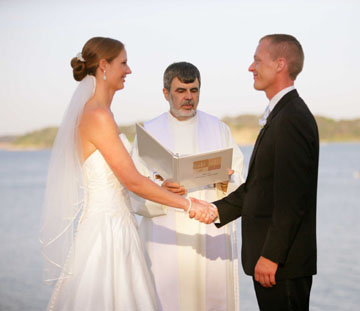 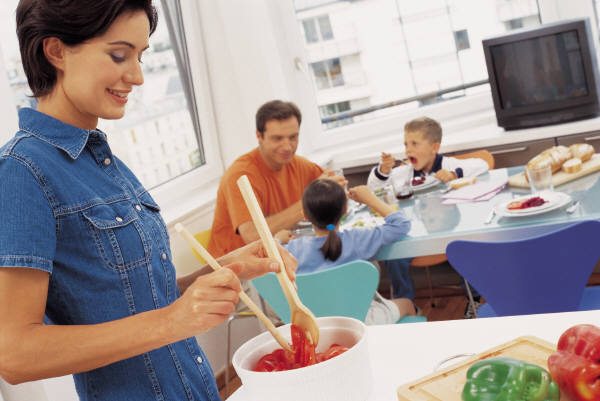 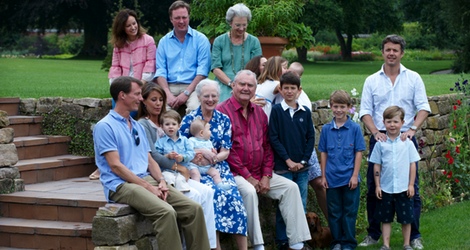 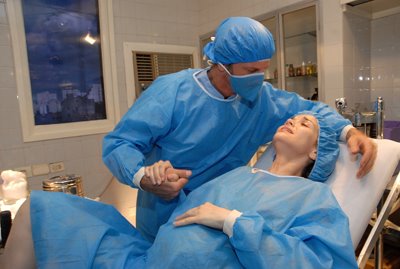 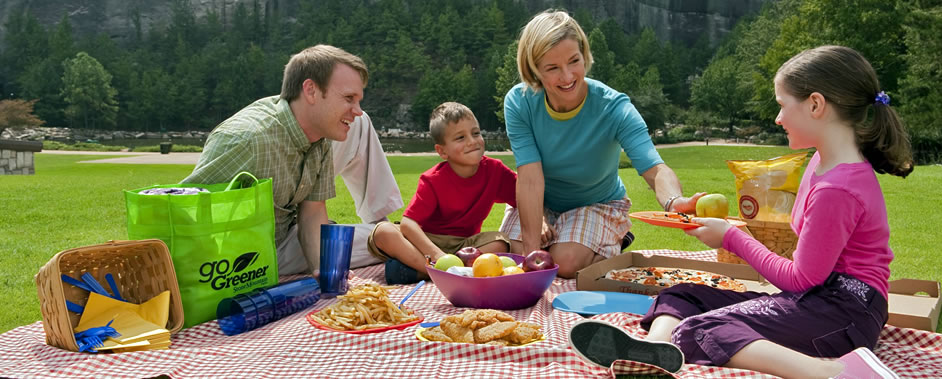 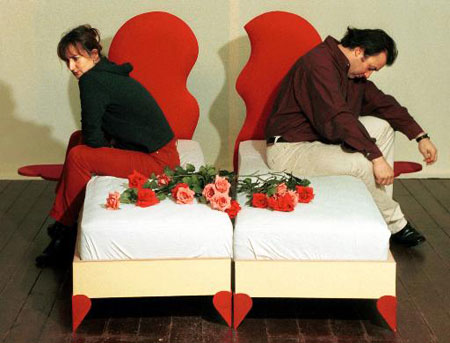 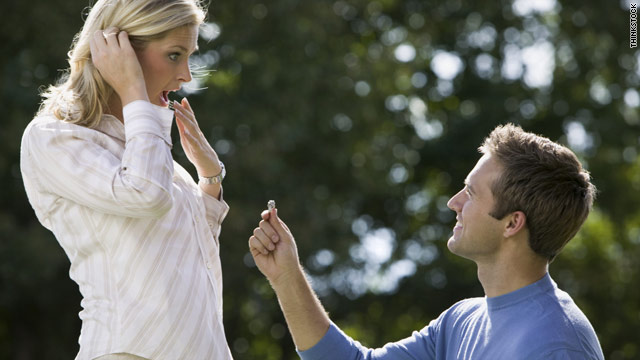 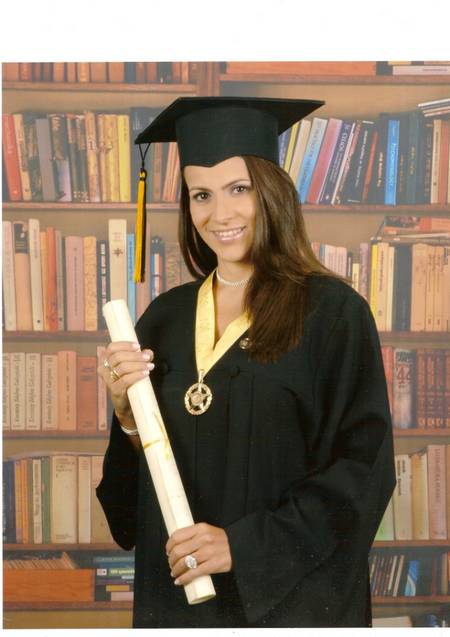 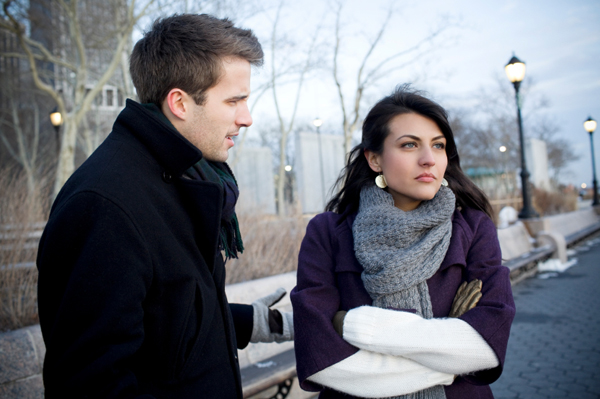 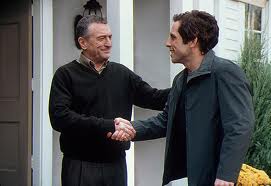